Innovative tools for implementation and reporting on SDGs and Agenda 2063: 
Monitoring and Reporting SDG 16.10.2 on Access to Information
Background
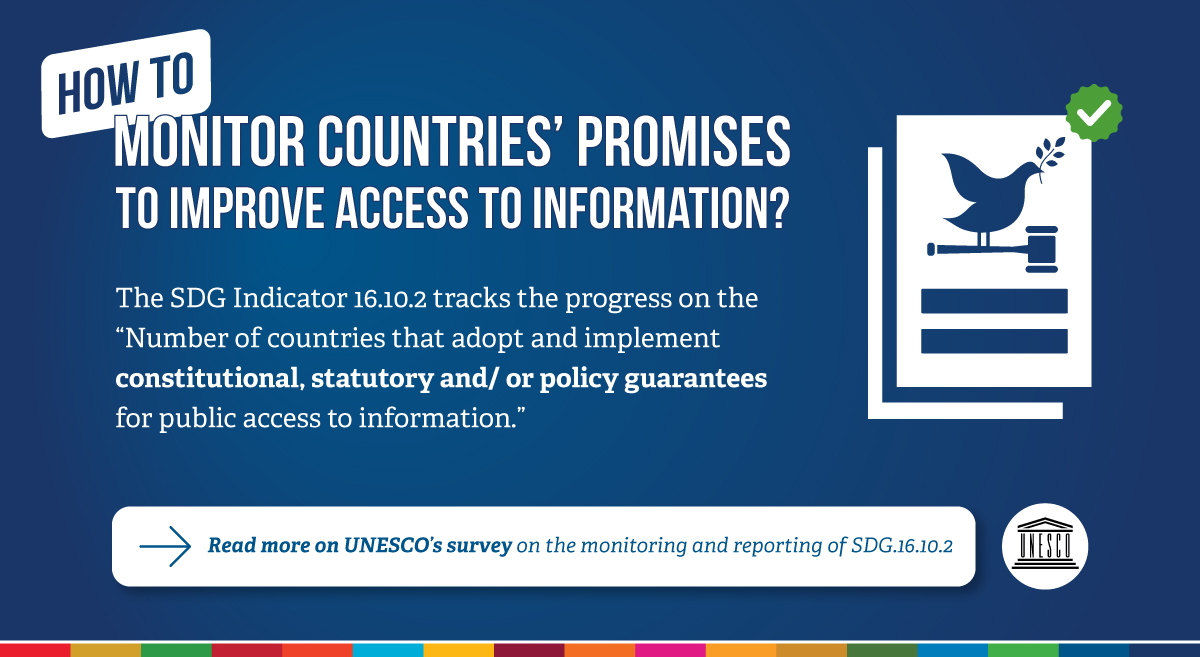 2
Background
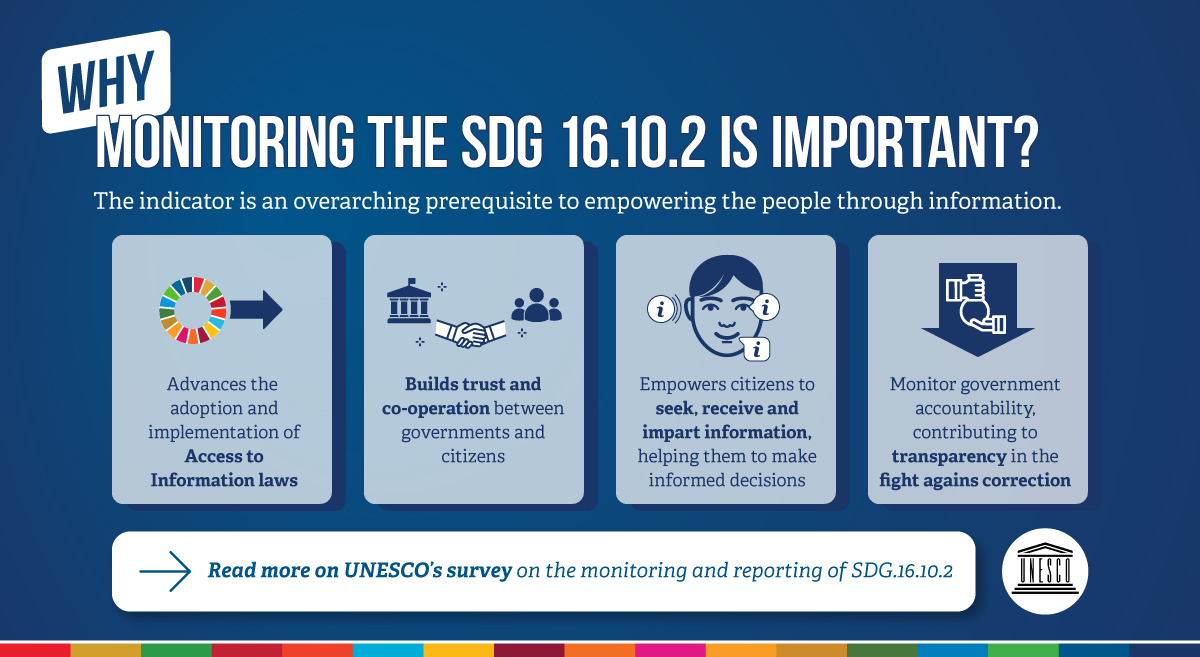 3
Methodology
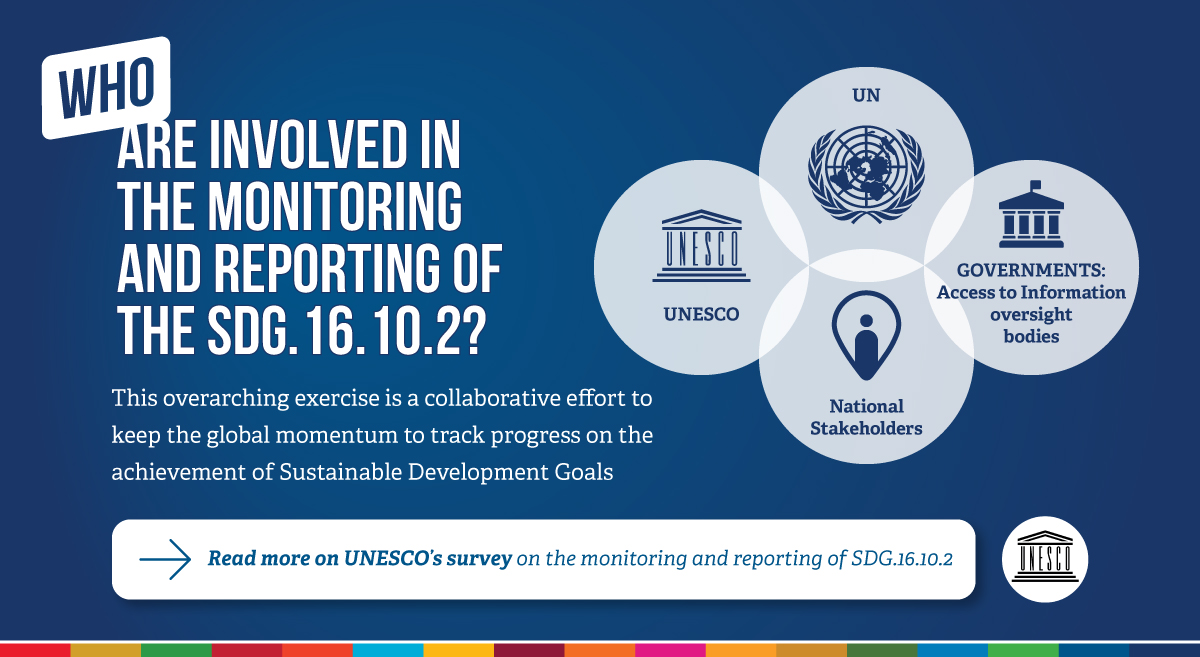 4
Methodology
UNESCO advocates for the adoption of Access to Information legislation, accompanied by robust systems of implementation – including the necessary resources behind them.
UNESCO assesses progress on SDG 16.10.2 using survey instruments built upon the Principles of Access to Information, including proactive and reactive disclosure.
UNESCO produces annual reports on the SDG 16.10.2 progress and encourages States to use the data collected at national level for reporting purposes, such as Voluntary National Review, Universal Periodic Review and UNCAC Implementation Review Mechanism. UNESCO also supports civil society’s work in producing ‘shadow reports’ during HLPF.
5
Data collection and findings
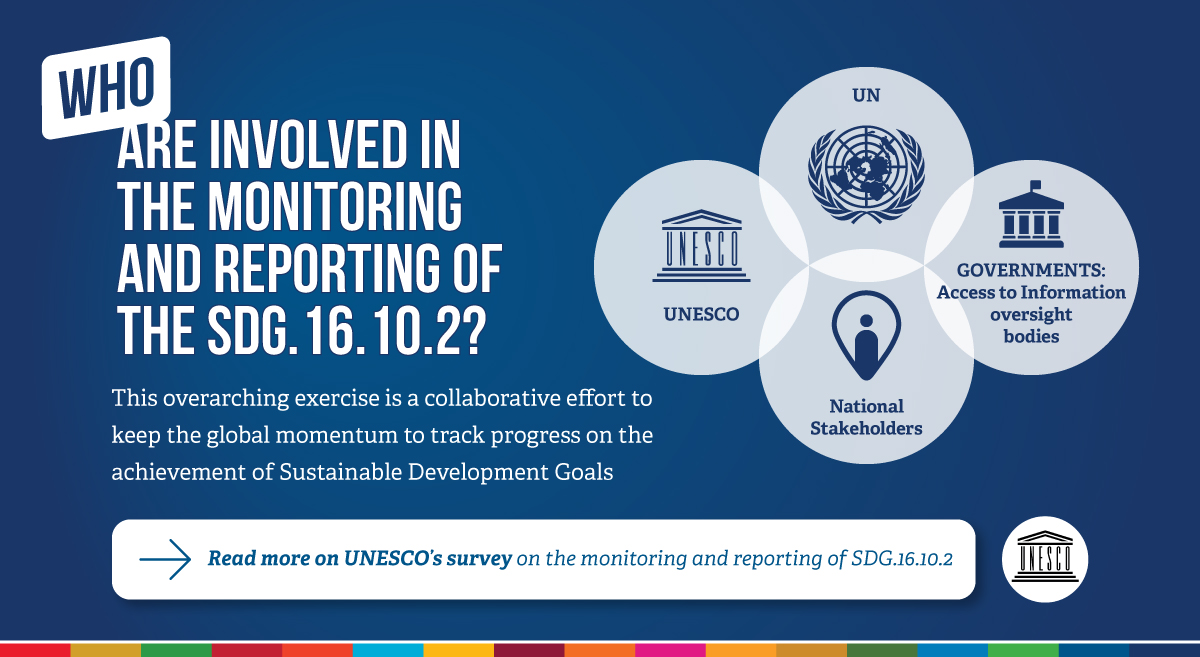 6
Data collection
7
Key findings
Having a specialised oversight institution helps perform better
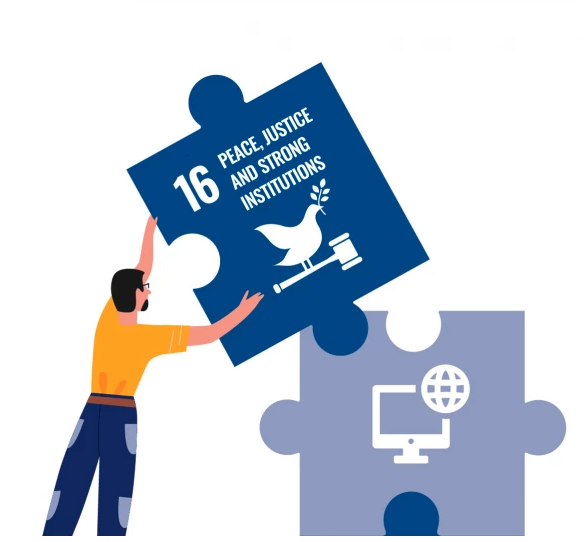 Record-keeping: one of the major areas of improvement
The importance of a networks of oversight institutions
Advancing a multi-stakeholder approach
Access to information as a main lever to achieve the 2030 Agenda
8
Learn more
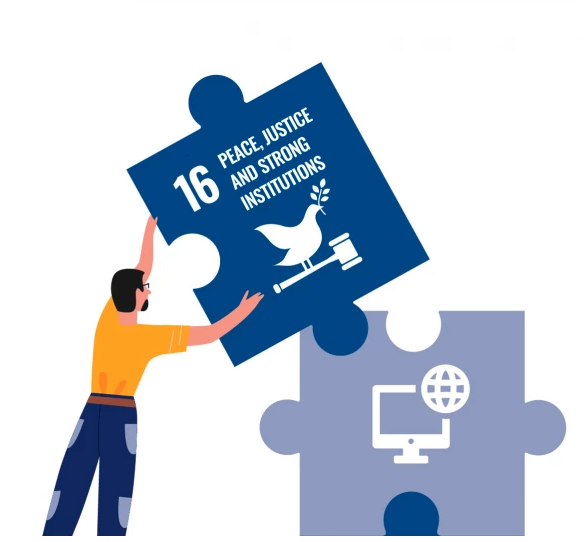 Access resources: https://www.unesco.org/en/communication-information/right-information/monitoring-access-information?hub=751
2021 Report: https://www.unesco.org/reports/access-to-information/2021/en
Jaco du Toit
Chief, Universal Access to Information Section,
Communication and Information Sector
jdutoit@unesco.org
9